Figure 1 The interaction between familial activities and communication language in Turkish families.
Source: Project ...
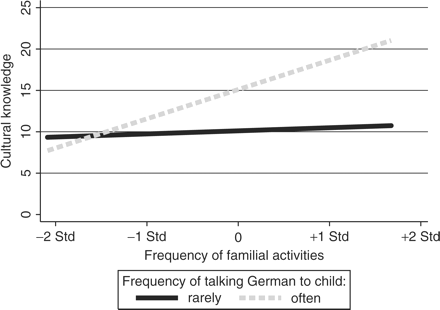 Eur Sociol Rev, Volume 26, Issue 1, February 2010, Pages 17–29, https://doi.org/10.1093/esr/jcn081
The content of this slide may be subject to copyright: please see the slide notes for details.
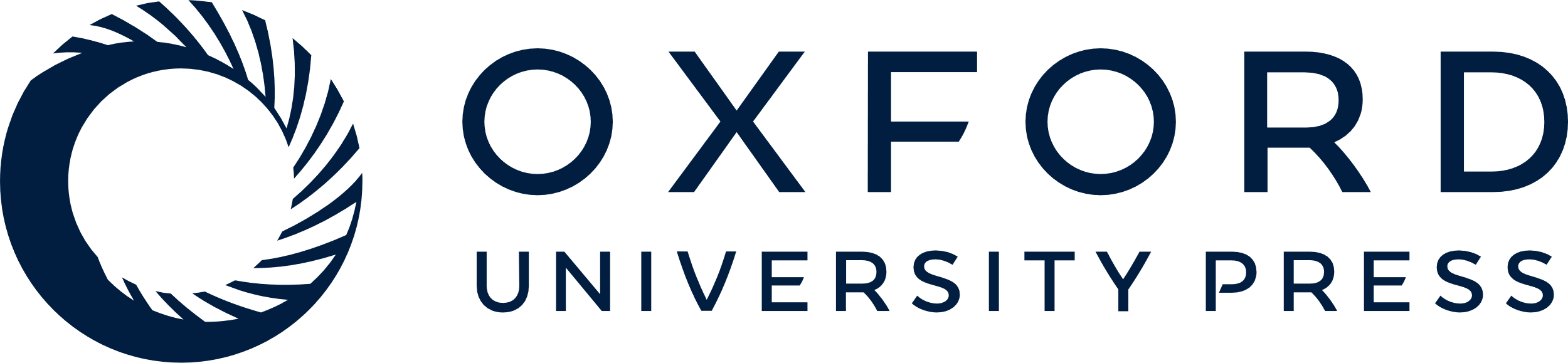 [Speaker Notes: Figure 1 The interaction between familial activities and communication language in Turkish families.
Source: Project ‘Preschool Education and Educational Careers among Migrant Children’, own calculations.
Notes: Predicted values from Model 8, Table 3 for Turkish families with a 42-month-old boy, both parents born in Turkey, intermediate education, intermediate class position, two children, no house, no crèche attendance, no club/playgroup, child already in preschool, mean level of German proficiency, only few German friends. Frequency ‘rarely’: one standard deviation below the mean. Frequency ‘often’: one standard deviation above the mean.


Unless provided in the caption above, the following copyright applies to the content of this slide: © The Author 2009. Published by Oxford University Press. All rights reserved. For permissions, please e-mail: journals.permissions@oxfordjournals.org]